Introduction to Machine Learning
Paulos Charonyktakis
Maria Plakia
Roadmap
Supervised Learning
Algorithms
Artificial Neural Networks
Naïve Bayes Classifier
Decision Trees
Application on VoIP in Wireless Networks
Machine Learning
The study of algorithms and systems that improve their performance with experience (Mitchell book)
Experience?
Experience = data / measurements / observations
Where to Use Machine Learning
You have past data, you want to predict the future
You have data, you want to make sense out of them (find useful patterns)
You have a problem it’s hard to find an algorithm for
Gather some input-output pairs, learn the mapping
Measurements + intelligent behavior usually lead to some form of Machine Learning
Supervised Learning
Learn from examples
Would like to be able to predict an outcome of interest y for an object x
Learn function y = f(x)
For example, x is a VoIP call, y is an indicator of QoE 
We are given data with pairs {<xi, yi> : i=1, ..., n}, 
xi the representation of an object
yi the representation of a known outcome
Learn the function y = f(x) that generalizes from the data the “best” (has minimum average error)
Algorithms:
Artificial Neural Networks
Binary Classification Example
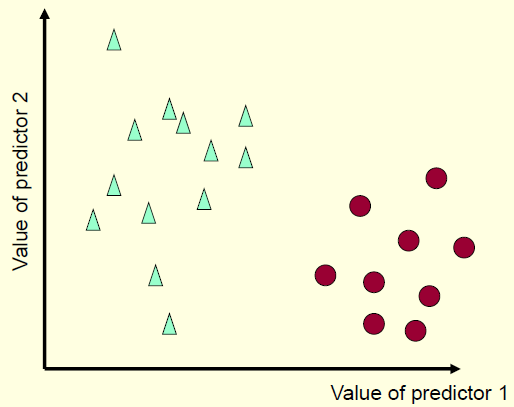 Possible Decision Areas
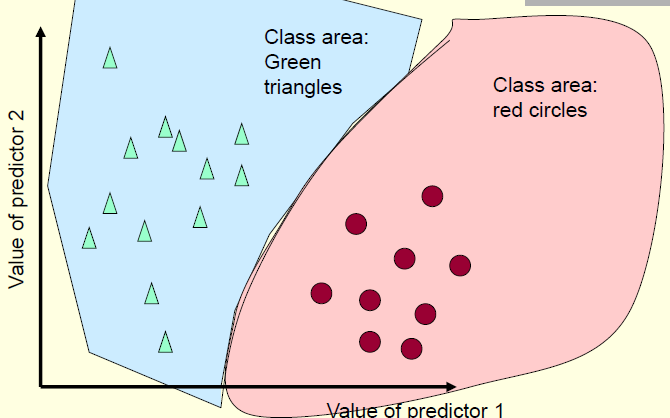 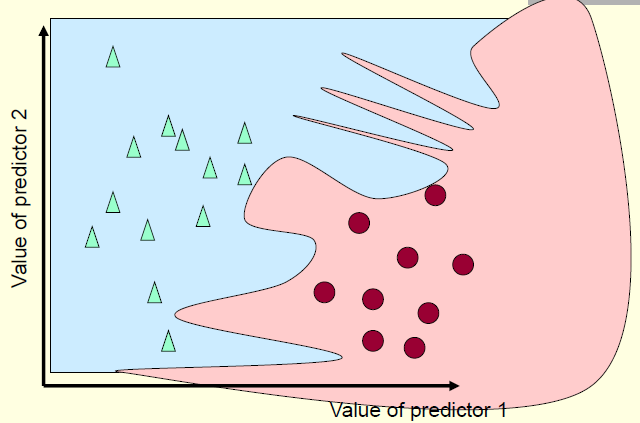 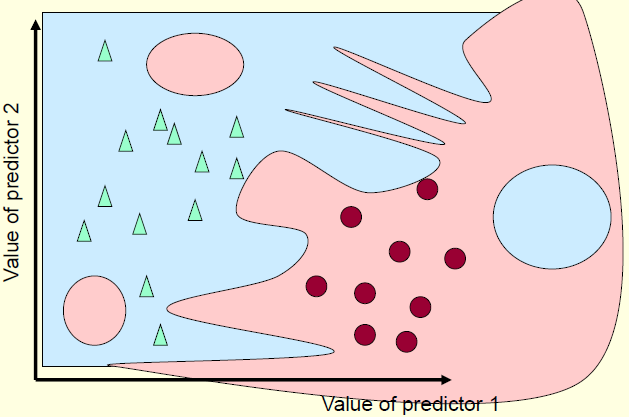 Binary Classification Example
The simplest non-trivial decision function is the straight line (in general a hyperplane) 
One decision surface 
Decision surface partitions space into two subspaces
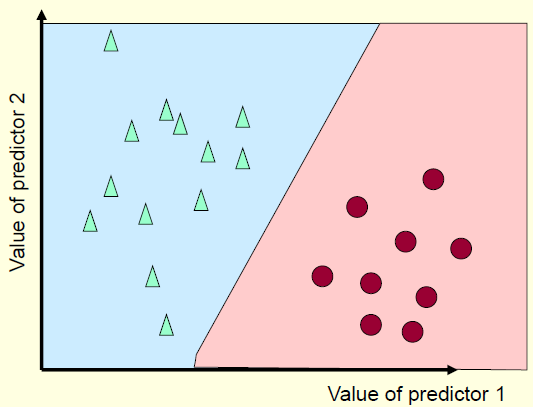 Specifying a Line
Line equation: 

Classifier: 
If 
Output 1 
Else 
Output -1
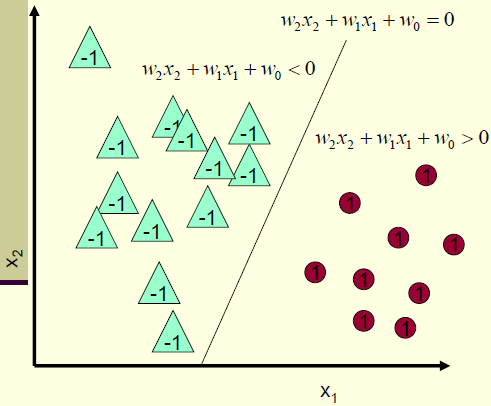 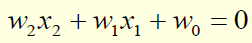 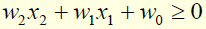 Classifying with Linear Surfaces
Classifier becomes
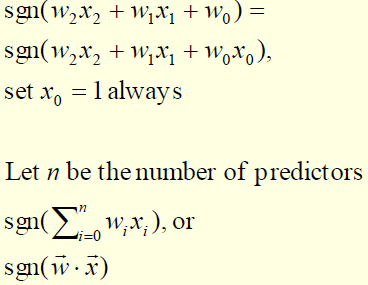 The Perceptron
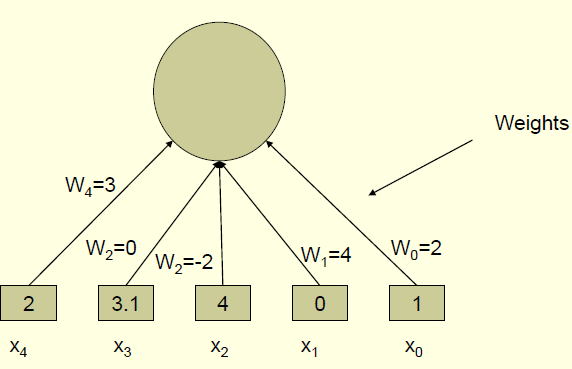 The Perceptron
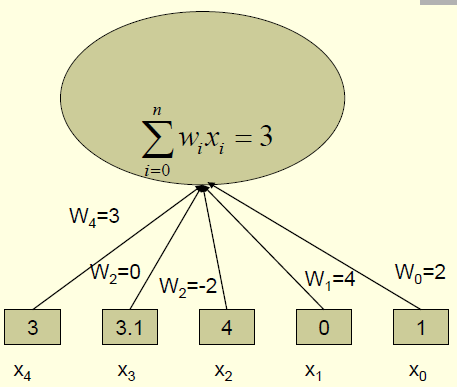 The Perceptron
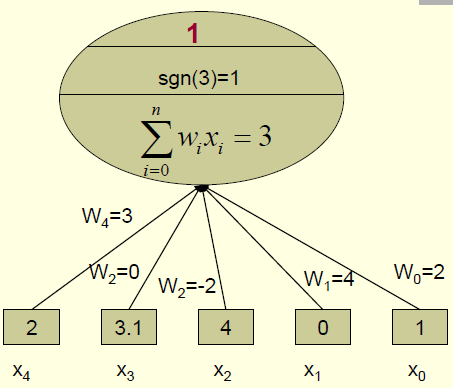 Training Perceptrons
Start with random weights 
Update in an intelligent way to improve them using the data 
Intuitively: 
Decrease the weights that increase the sum 
Increase the weights that decrease the sum 
Repeat for all training instances until convergence
Perceptron Training Rule
η: arbitrary learning rate (e.g. 0.5) 
td : (true) label of the dth example 
od: output of the perceptron on the dth example 
xi,d: value of predictor variable i of example d 
td = od : No change (for correctly classified examples)
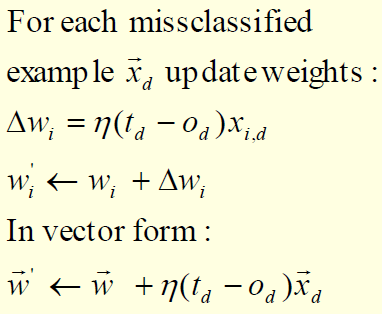 Analysis of the Perceptron Training Rule
Algorithm will always converge within finite number of iterations if the data are linearly separable. 
Otherwise, it may oscillate (no convergence)
Training by Gradient Descent
Similar but: 
Always converges 
Generalizes to training networks of perceptrons (neural networks) and training networks for multicategory classification or regression 
Idea: 
Define an error function 
Search for weights that minimize the error, i.e., find weights that zero the error gradient
Setting Up the Gradient Descent
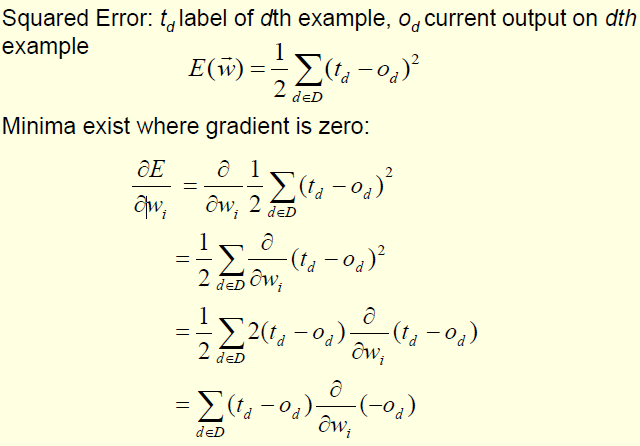 The Sign Function is not Differentiable
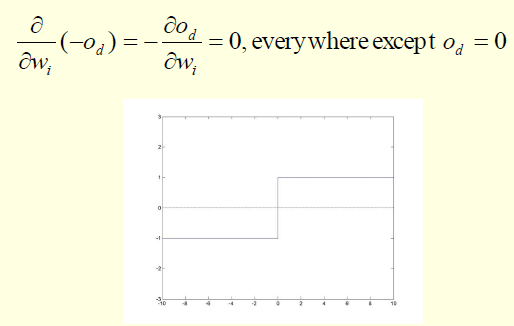 Use Differentiable Transfer Functions
Replace with the sigmoid
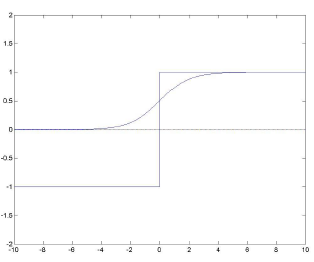 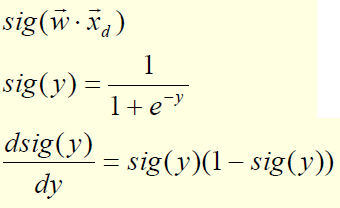 Updating the Weights with Gradient Descent
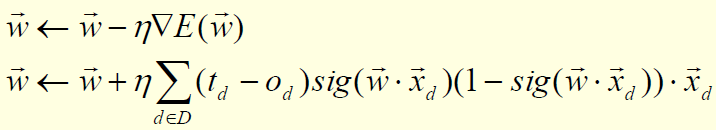 Each weight update goes through all training instances 
Each weight update more expensive but more accurate 
Always converges to a local minimum regardless of the data 
When using the sigmoid: output is a real number between 0 and 1 
Thus, labels (desired outputs) have to be represented with numbers from 0 to 1
Feed-Forward Neural Networks
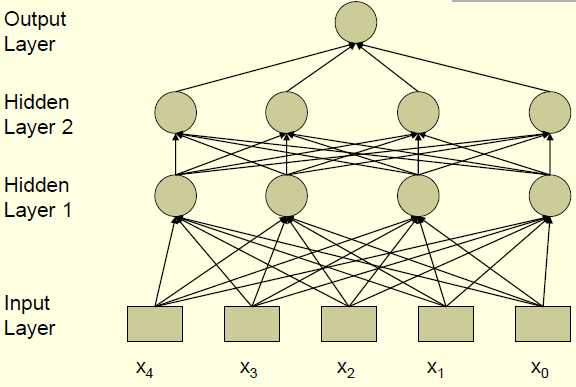 Increased Expressiveness Example: Exclusive OR
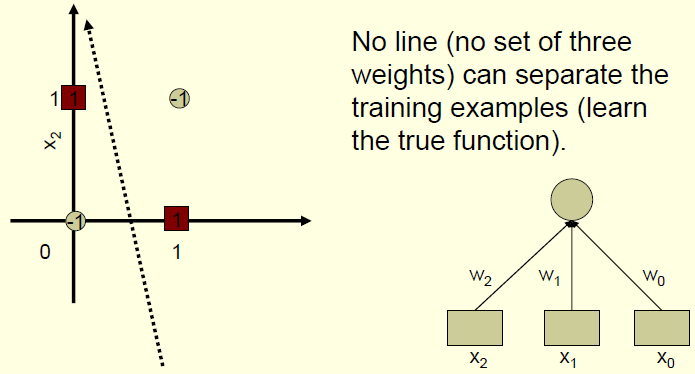 From the Viewpoint of the Output Layer
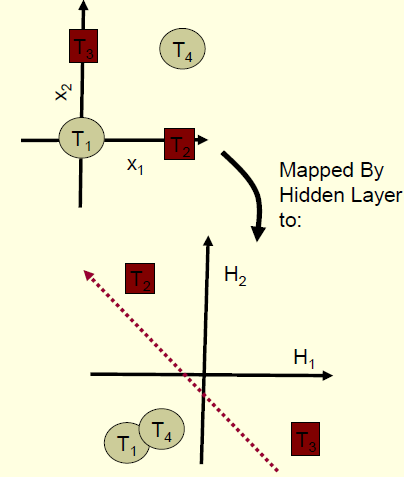 Each hidden layer maps to a new feature space 
•Each hidden node is a new constructed feature 
•Original Problem may become separable (or easier)
How to Train Multi-Layered Networks
Select a network structure (number of hidden layers, hidden nodes, and connectivity). 
Select transfer functions that are differentiable. 
Define a (differentiable) error function. 
Search for weights that minimize the error function, using gradient descent or other optimization method. 
BACKPROPAGATION
Back-Propagating the Error
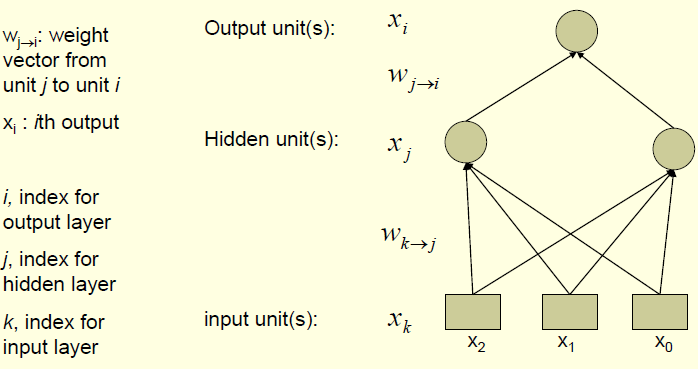 Back-Propagating the Error
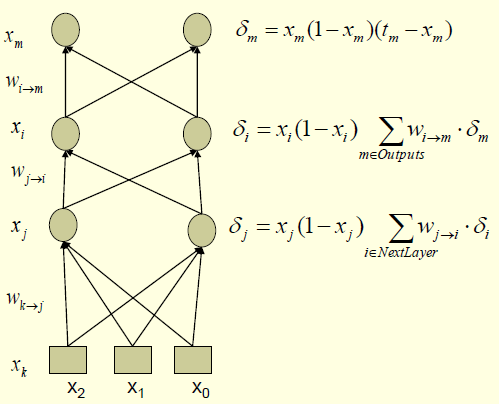 Back-Propagation
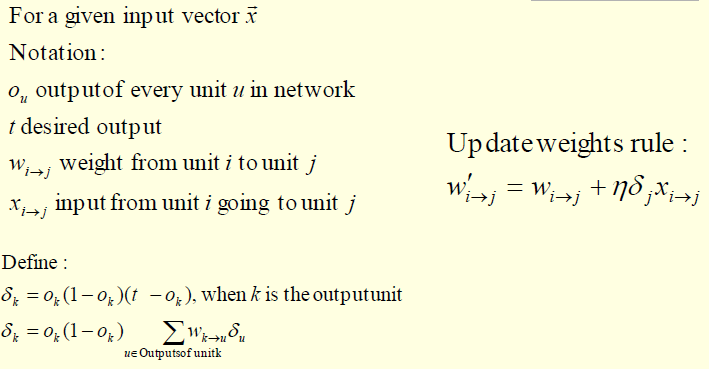 Back-Propagation Algorithm
Propagate the input forward through the network 
Calculate the outputs of all nodes (hidden and output) 
Propagate the error backward 
Update the weights:
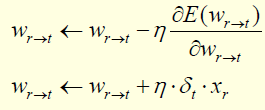 Training with Back-Propagation
Going once through all training examples and updating the weights: one epoch 
Iterate until a stopping criterion is satisfied 
The hidden layers learn new features and map to new spaces 
Training reaches a local minimum of the error surface
Overfitting with Neural Networks
If number of hidden units (and weights) is large, it is easy to memorize the training set (or parts of it) and not generalize 
Typically, the optimal number of hidden units is much smaller than the input units 
Each hidden layer maps to a space of smaller dimension
Representational Power
Perceptron: Can learn only linearly separable functions 
Boolean Functions: learnable by a NN with one hidden layer 
Continuous Functions: learnable with a NN with one hidden layer and sigmoid units 
Arbitrary Functions: learnable with a NN with two hidden layers and sigmoid units 
Number of hidden units in all cases unknown
Conclusions
Can deal with both real and discrete domains 
Can also perform density or probability estimation 
Very fast classification time 
Relatively slow training time (does not easily scale to thousands of inputs) 
One of the most successful classifiers yet 
Successful design choices still a black art 
Easy to overfit or underfit if care is not applied
ANN in Matlab
Create an ANN 
	net =feedforwardnet(hiddenSizes,trainFcn)
[NET,TR] = train(NET,X,T) takes a network NET, input data X and target data T and returns the network after training it, and a training record TR.
sim(NET,X) takes a network NET and inputs X and returns the estimated outputs Y generated by the network.
Algorithms:Naïve Bayes Classifier
Bayes Rule
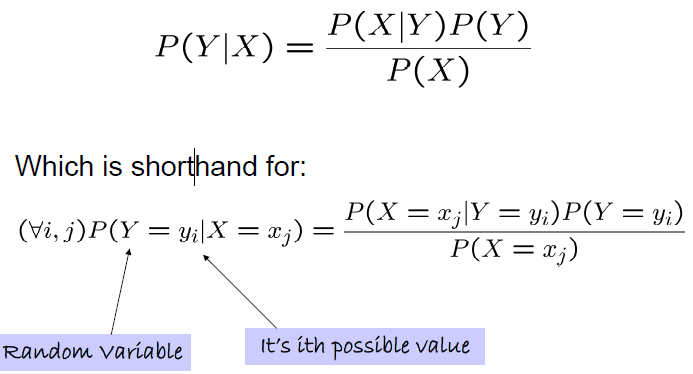 Bayes Rule
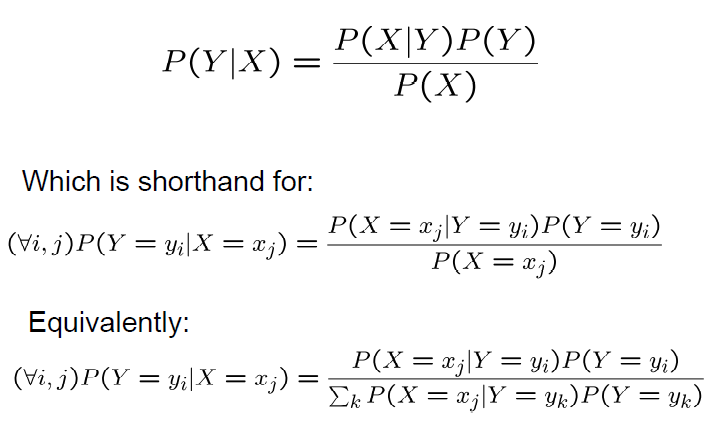 Bayes Rule
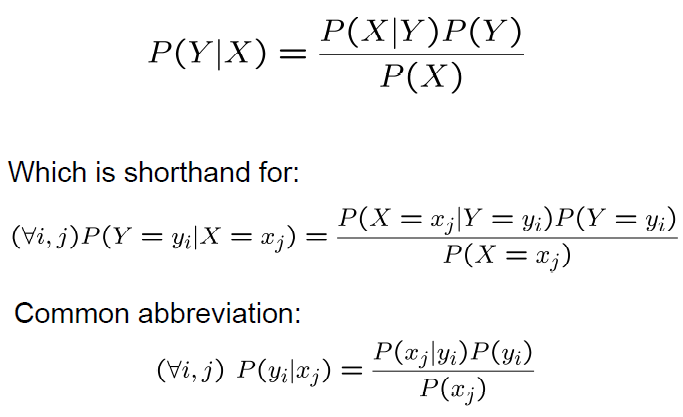 Bayes Classifier
Training data:


Learning = estimating P(X|Y), P(Y)
Classification = using Bayes rule to calculate P(Y | Xnew)
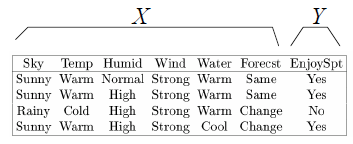 Naïve Bayes
Naïve Bayes assumes
	X= <X1, …, Xn >,  Y discrete-valued


i.e., that Xi and Xj are conditionally independent given Y, for all i≠j
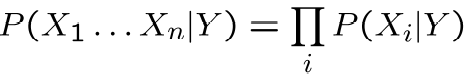 Conditional Independence
Definition: X is conditionally independent of  Y given Z, if the probability distribution governing X is independent of the value of  Y,  given the value of Z

P(X| Y, Z) = P(X| Z)
Naïve Bayes
Naïve Bayes uses assumption that the Xi are conditionally independent,  given Y
   then:
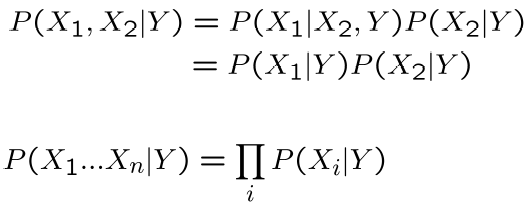 How many parameters need to be calculated???
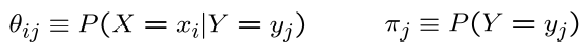 Naïve Bayes classification
Bayes rule:


Assuming conditional independence:


So, classification rule for Xnew = <Xi, …, Xn >
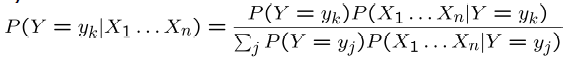 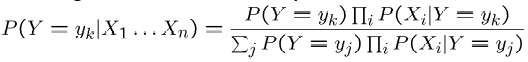 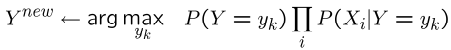 Naïve Bayes Algorithm
Train Naïve Bayes (examples)
for each* value yk
Estimate πk = P(Y = yk)
for each* value xij of each attribute Xi
Estimate θijk = P(Xi = xij| Y = yk)

Classify (Xnew)


* parameters must sum to 1
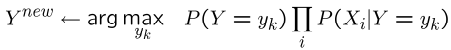 Estimating Parameters: Y, Xi discrete-valued
Maximum likelihood estimates:



MAP estimates (uniform Dirichlet priors):
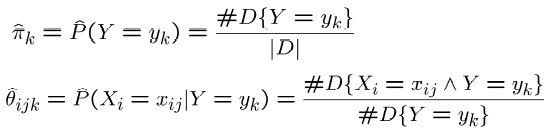 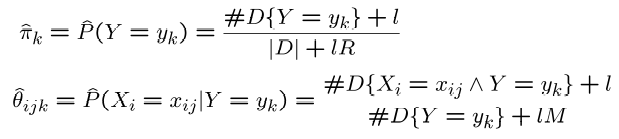 What if we have continuous Xi ?
Gaussian Naïve Bayes (GNB) assume



Sometimes assume variance
is independent of Y (i.e., σi),
or independent of Xi (i.e., σk)
or both (i.e., σ)
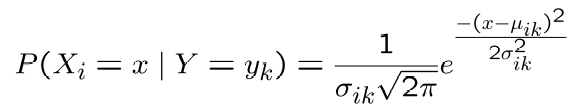 Estimating Parameters: Y discrete, Xi continuous
Maximum likelihood estimates:
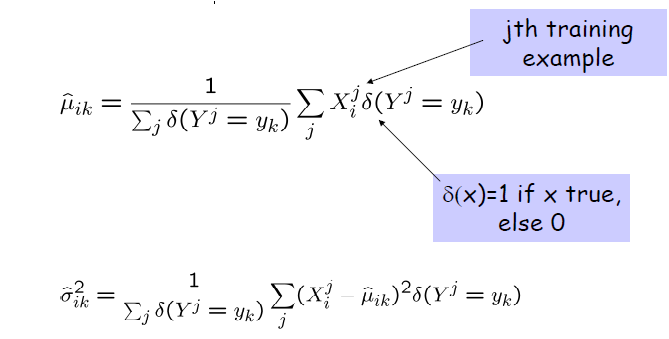 Naïve Bayes in Matlab
Create a new Naïve object:
	NB = NaiveBayes.fit(X, Y), X is a 	matrix of predictor values, Y is a vector 	of n response values
post = posterior(nb,test) returns the posterior probability of the observations in test
Predict a value
	predictedValue = predict(NB,TEST)
Algorithms:Decision Trees
A small dataset: Miles Per Gallon
Suppose we want to predict MPG








From the UCI repository
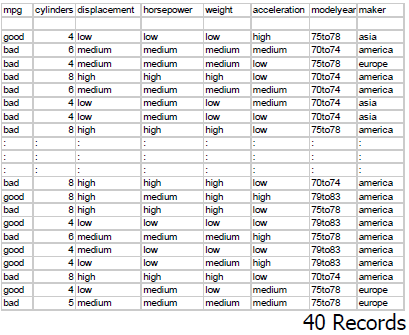 A Decision Stump
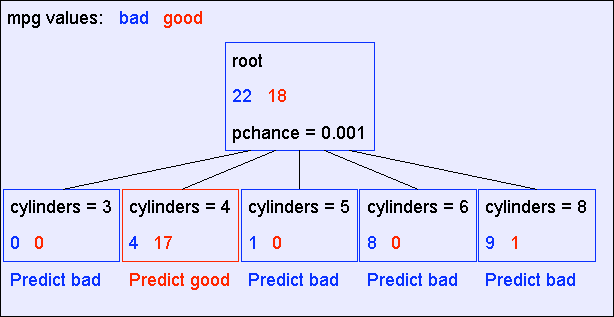 Recursion Step
Records
in which
cylinders
= 4


Records
in which
cylinders
= 5

Records
in which
cylinders
= 6

Records
in which
cylinders
= 8
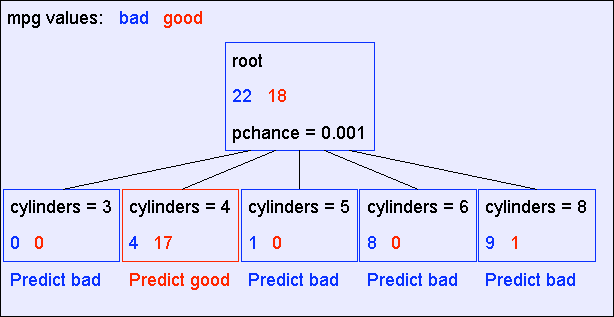 And partition it
according
to the value of
the attribute
we split on
Take the
Original
Dataset..
Build Tree from these Records
Second level of tree
(Similar recursion in the
other cases)
Recursively build a tree from the seven
records in which there are four cylinders and
the maker was based in Asia
The final tree
Classification of a new example
Classifying a test example
Traverse tree
Report leaf label
Learning decision trees is hard!!!
Learning the simplest (smallest) decision tree is an NP-complete problem [Hyafil & Rivest ’76]

Resort to a greedy heuristic:
Start from empty decision tree
Split on next best attribute (feature)
Recurse
Choosing a good attribute
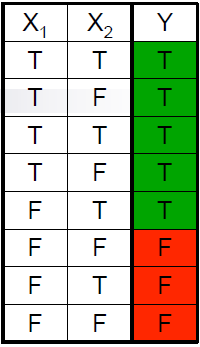 Good split if we are more certain about       classification after split
Deterministic good (all true or all false)
Uniform distribution bad
Entropy
Entropy H(X) of a random variable Y
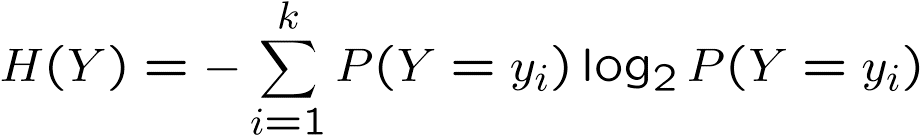 More uncertainty, more entropy!
Information Theory interpretation: H(Y) is the expected number of bits needed
to encode a randomly drawn value of Y (under most efficient code)
Information gain
Advantage of attribute – decrease in uncertainty
Entropy of Y before you split
Entropy after split
Weight by probability of following each branch, i.e., normalized number of records


Information gain is difference
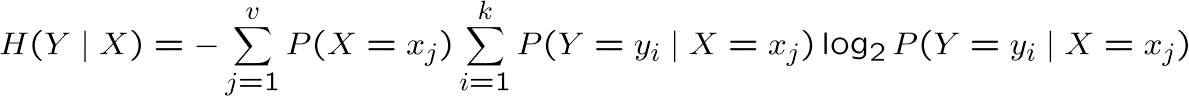 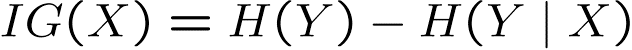 Learning decision trees
Start from empty decision tree
Split on next best attribute (feature)
Use, for example, information gain to select attribute
Split on
Recurse
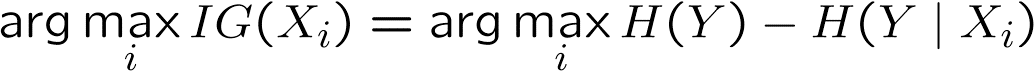 A Decision Stump
Base Case 1
Don’t split a
node if all
matching
records have
the same
output value
Base Case 2
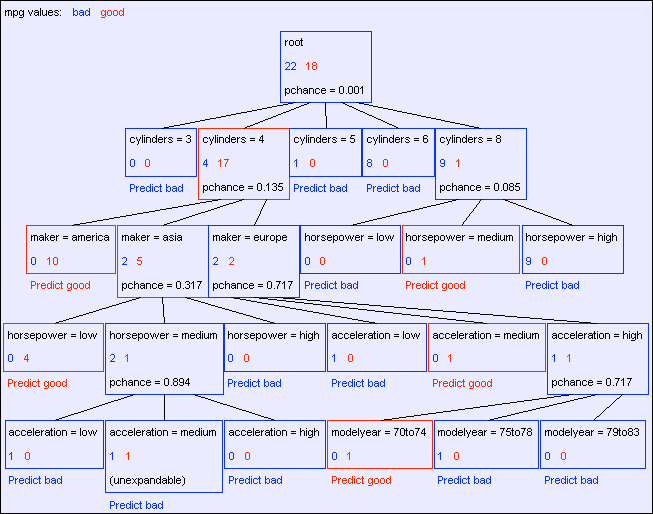 Don’t split a
node if all
matching
records have
the same
output value
Base Cases
Base Case One: If all records in current data subset have the same output then don’t recurse

Base Case Two: If all records have exactly the same set of input attributes then don’t recurse
Basic Decision Tree BuildingSummarized
BuildTree(DataSet,Output)
If all output values are the same in DataSet, return a leaf node that says “predict this unique output”
If all input values are the same, return a leaf node that says “predict the majority output”
Else find attribute X with highest Info Gain
Suppose X has nX distinct values (i.e. X has arity nX).
Create and return a non-leaf node with nX children.
The i’th child should be built by calling
				BuildTree(DSi,Output)
			Where DSi built consists of all those records 			in DataSet for which X = ith
			distinct value of X.
Decision trees will overfit
Standard decision trees are have no learning biased
Training set error is always zero!
(If there is no label noise)
Lots of variance
Will definitely overfit!!!
Must bias towards simpler trees
Many strategies for picking simpler trees:
Fixed depth
Fixed number of leaves
Or something smarter…
Consider this
 split
A chi-square test
Suppose that mpg was completely uncorrelated with maker.
What is the chance we’d have seen data of at least this apparent level of association anyway?


By using a particular kind of chi-square test, the answer is 7.2%
Using Chi-squared to avoid overfitting
Build the full decision tree as before
But when you can grow it no more, start to prune:
Beginning at the bottom of the tree, delete splits in which pchance > MaxPchance
Continue working you way up until there are no more prunable nodes
What you need to know aboutdecision trees
Decision trees are one of the most popular data mining tools
Easy to understand
Easy to implement
Easy to use
Computationally cheap (to solve heuristically)
Information gain to select attributes (ID3, C4.5,…)
Presented for classification, can be used for regression and density estimation too
Decision trees will overfit!!!
Zero bias classifier ! Lots of variance
Must use tricks to find “simple trees”, e.g.,
Fixed depth/Early stopping
Pruning
Hypothesis testing
Decision trees in Matlab
Use classregtree class
Create a new tree:
	t=classregtree(X,Y), X is a matrix of 	predictor values, y is a vector of n 	response values
Prune the tree:
	tt = prune(t, alpha, pChance) alpha 	defines the level of the pruning
Predict a value
	y= eval(tt, X)
Application on VoIP in Wireless Networks
Motivation
Wide use of wireless services for communication
Quality of Service (QoS): 
Objective network-based metrics (e.g., delay, packet loss)
Quality of Experience (QoE):
Objective and subjective performance metric (e.g., E-model, PESQ)
Objective factors: network, application related
Subjective factors: users expectation (MOS)
Problem Definition
Users are not likely to provide QoE feedback
unless bad QoE is witnessed
Estimation of QoE
difficult because of the many contributing factors using Opinion Models
Use of machine learning algorithms for the estimation of the QoE
based on QoS metrics
Proposed Method
Nested Cross Validation training of
ANN Models
GNB Models
Decision Trees models
Preprocessing of data: normalization
Nested Cross-Validation
Dataset
25 users
18 samples (segments of VoIP calls)
Each user evaluated all the segments with QoE score
10 attributes as predictors
Dataset
Predictors
average delay, packet loss, average jitter, burst ratio, average burst interarrival, average burst size, burst size variance, delay variance, jitter variance, burst interarrival variance
QoE score
Experiments and Results
For ANN we tested different values of nodes at the first and the second hidden layer, with and no normalization of the data
In this table we can see some statistics from the error which appears from the difference between the estimated QoE and the real QoE
Experiments and Results
In order to train the GNB models we use the data with normalization or not.
Statistics from the error of this model:
Experiments and Results
For the Decision Trees we used different values of alpha (a) parameter which defines the pruning level of the tree. 
Statistics:
Material
Sources:
Lectures from Machine Learning course CS577